7. ročník
Vztlaková síla působící na těleso v atmosféře
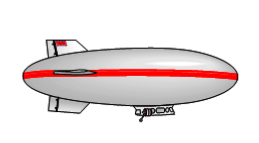 Umí vzduch nadnášet?
Víme, že voda nadnáší.
Můžeme pocítit i nadnášení ve vzduchu?
Proč létají letadla?
Proč létá balón a nepotřebuje motory?
vztlaková síla atmosféry
Žijeme na dně v „moři vzduchu“.
Ten nás obklopuje ze všech stran.
Tlačí na nás.
Tedy i zespodu na tělesa podobně jako ve vodě působí vztlaková síla vzduchu.
Hustota plynů je ale mnohem menší, než hustota kapalin.
Proto vztlakovou sílu můžeme využívat jen o objemných těles – třeba balónů.
(zapiš do sešitu)
Na každé těleso v atmosféře působí směrem vzhůru vztlaková síla.
Podle Archimédova zákona platí:

FVZ = V.ρv.g
(objem tělesa v m3)
(hustota vzduchu v kg/m3)
Proč horký vzduch?
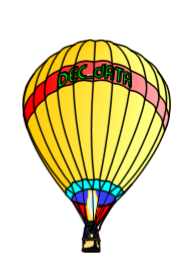 Horký vzduch se rozpíná. 
Má tedy menší hustotu než okolní studený vzduch a je lehčí. 
Proto horkovzdušné balóny mohou stoupat.
vztlaková síla atmosféry
(zakresli do sešitu)
Vztlaková síla vzduchu závisí na objemu tělesa a na hustotě vzduchu.
Při velkém objemu tělesa a malé hustotě horkého  vzduchu je vztlaková síla větší než gravitační, která souvisí jen s hmotností, a balón může stoupat.
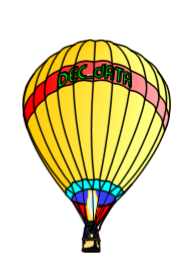 Fvz
Fg
Fvz  > Fg
(zapiš do sešitu)
Na každé těleso v atmosférickém vzduchu působí také gravitační síla směrem dolů.

Obě síly se skládají.

Podle výslednice obou sil se pak těleso ve vzduchu chová.

Mohou nastat tři případy:
(zapiš do sešitu)
Fg > Fvz  - výslednice míří dolů, balón klesá.  

Fg < Fvz  - výslednice míří vzhůru, balón stoupá.

Fg = Fvz  - výslednice je nulová, balón je v klidu (visí na místě).

Běžná tělesa na Zemi vztlaková síla Fvz ovlivňuje jen velmi málo, protože je ve srovnání s Fg velmi malá.
úkol
Vypočítej vztlakovou sílu, která působí ve vzduchu na muže o objemu těla 0,07 m3. Hustota vzduchu je asi 1,3 kg/m3. 
Porovnej se vztlakovou silou, která působí ve vodě.
Porovnej s gravitační silou, má-li muž hmotnost 70 kg.
výpočet:
vysvětli
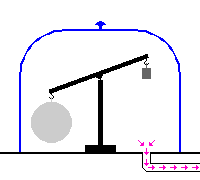 Proč po odčerpání vzduchu došlo k porušení rovnováhy?
Zdroje:
Fyzika pro 7. ročník základní školy, Kolářová R., Bohuněk J.,Prometheus Praha, 2004
Fyzika pro 7. ročník základní školy, Macháček, M., SPN 1994
kliparty Microsoft
commons-wikimedia.org
galerie smart notebook